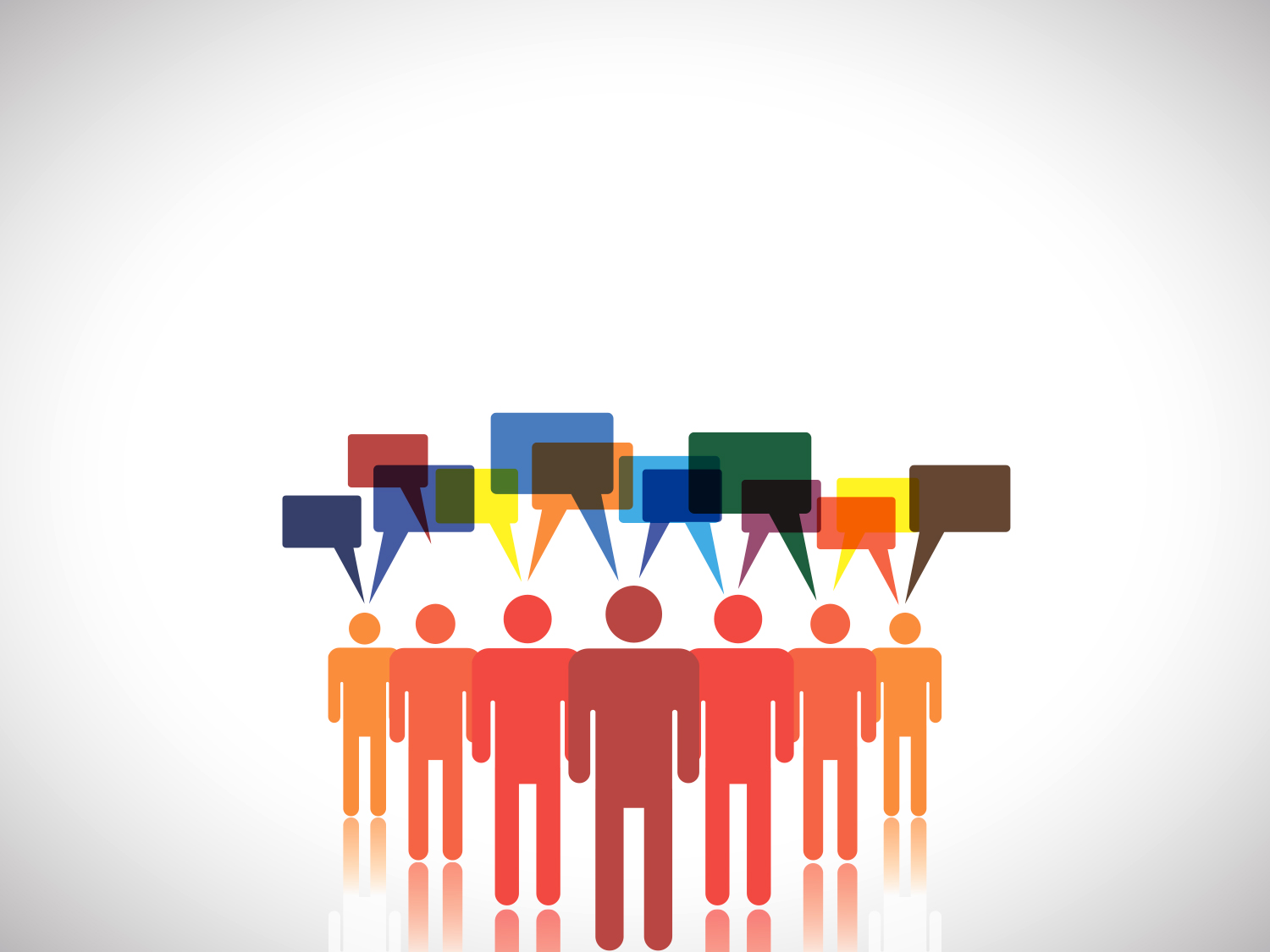 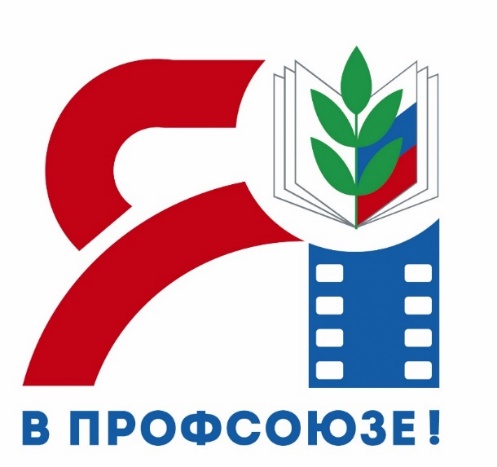 Публичный доклад Тюменской городской организации Профсоюза работников народного образования и науки РФ за 2019 год и задачи на 2020 год
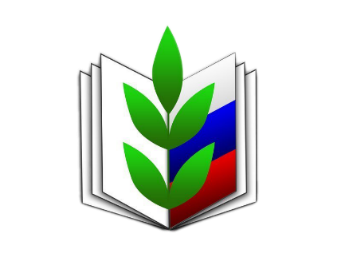 Характеристика организации
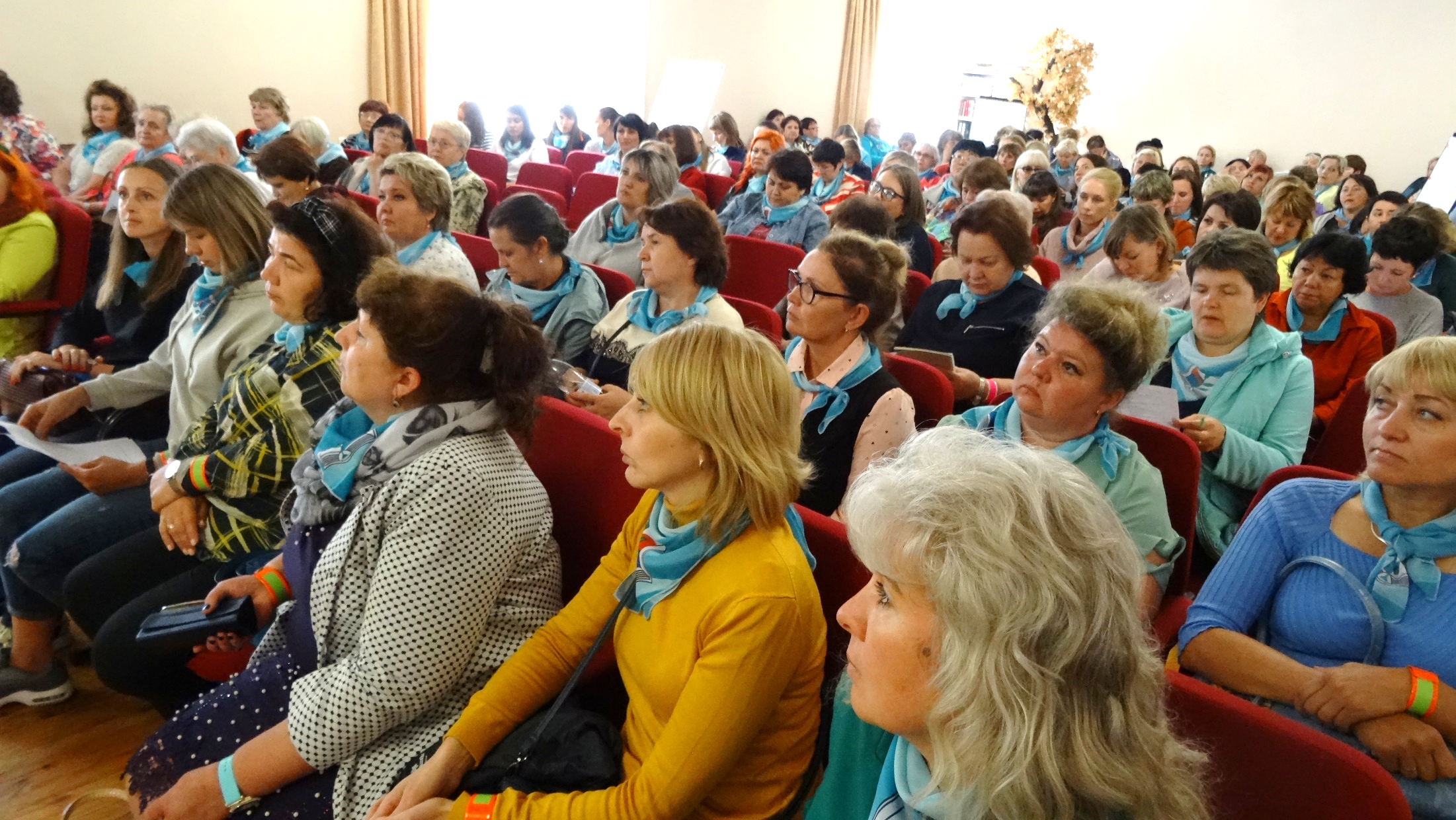 Всего 113 первичных профсоюзных организаций
Всего 9226 работающих членов Профсоюза
70,3 % работающих - члены Профсоюза
КАЖДАЯ МУНИЦИПАЛЬНАЯ ШКОЛА И ДЕТСКИЙ САД ГОРОДА ТЮМЕНИ МОГУТ СКАЗАТЬ:
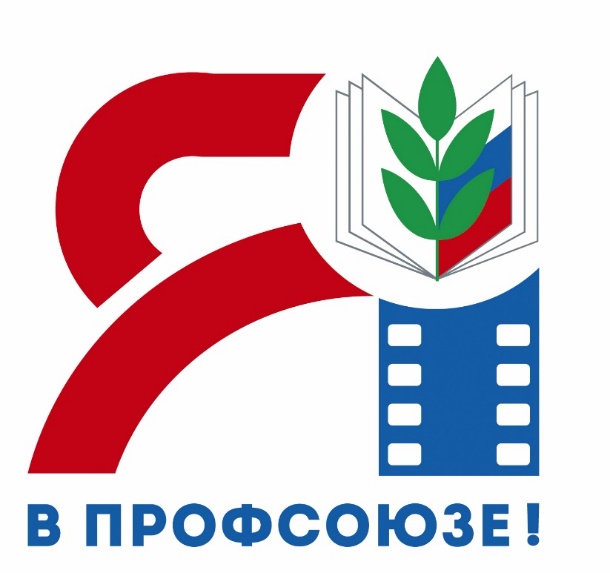 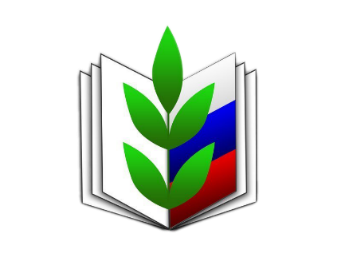 Мы – вместе, мы можем!
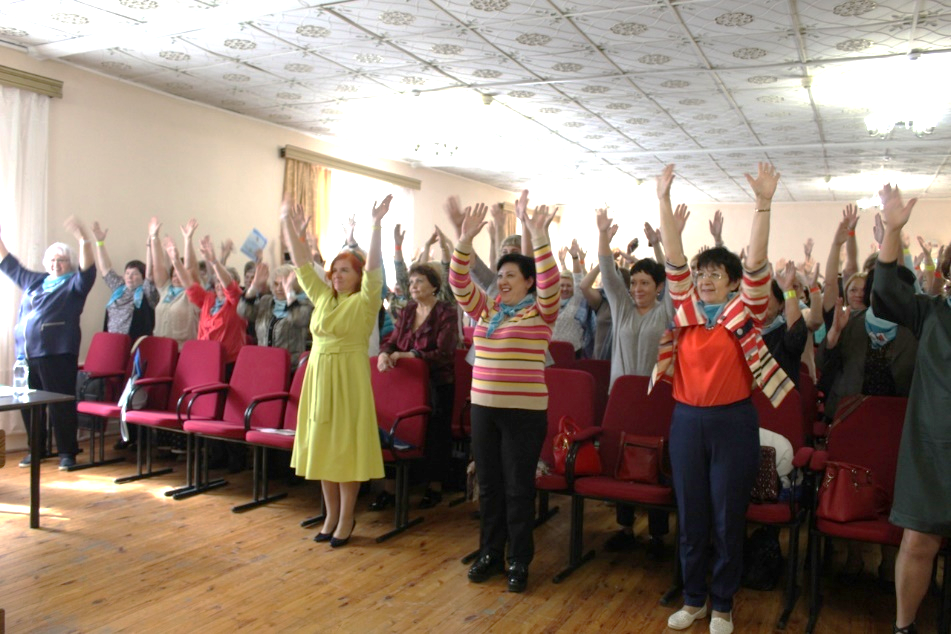 68,8 %
68,3 %
70,3 %
В ТМО Общероссийского Профсоюза образования профчленство – 70,0%
Задача 2020 года: 
               организационно-финансовое  укрепление                и  повышение эффективности  деятельности ППО
МАДОУ д/с : 39, 51, 58, 78, 101, 118, 121, 132, 133, 167
МАОУ СОШ: 15, 37, 42, 69, 92, МБОУ ОШ 2, МБОУ НШ-ДС 76, лицей 81
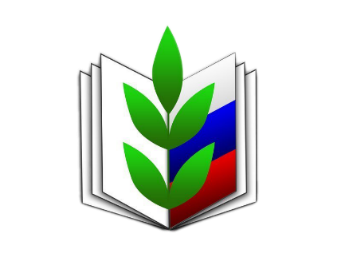 МАДОУ д/с: 7, 36, 60, 95, 123, 127, 151, 172, 185 
МАОУ СОШ: 32, 51, 60, 69, В(С)ОШ 13, лицей 34, ООШ 52, 77
МАДОУ д/с: 51, 79, 101, 118, 121, 132, 133, 134, 158, 167, 172, 183, 185 
МАОУ СОШ: 15, 42, 48, 65, 92, МБОУ ОШ 2, гимназия 49, МБОУ НШ-ДС 76, лицей 81
Наши  флагманы – первичные профсоюзные организации
Более 90%
Увеличилось количествочленов Профсоюза
Возрос %охвата
17   ППО
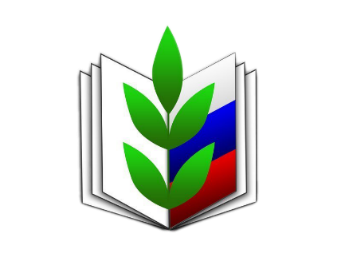 Рабочие органы городской организации Профсоюза
Комитет
21
Совет ветеранов
26
Совет молодёжи
16
Президиум
13
Процент профсоюзного членства в образовательных учреждениях
Охрана труда
Правовая помощь и защита
Работа с молодыми специалистами
Работа с ветеранами педагогического труда и ветеранами Великой Отечественной войны
Рассматривались
Спортивно-оздоровительная работа
Повышение статуса педагога
Приобретение путёвок и курсовок на отдых и санаторно-курортное лечение
вопросы:
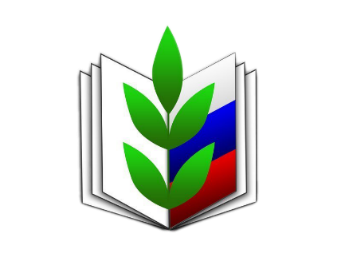 Опыт работы представляли
ОУ 9
ОУ 67
ОУ 52
ОУ 22
ОУ 70
ДОУ 60
ДОУ 36
ДОУ 7
ДОУ 118
ДОУ 123
ДОУ 135
ДОУ 134
ДОУ 146
ДОУ 167
л. 81
ОУ 60
ОУ 15
ОУ 5
ОУ 69
л. 34
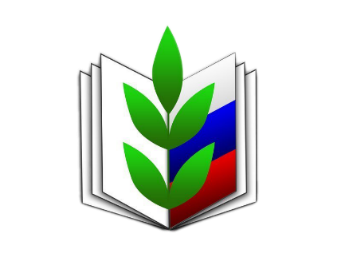 Городской конкурс «Мой Профсоюз» на лучшую первичную профсоюзную организацию среди образовательных учреждений города Тюмени за 2018-2019 уч. год.
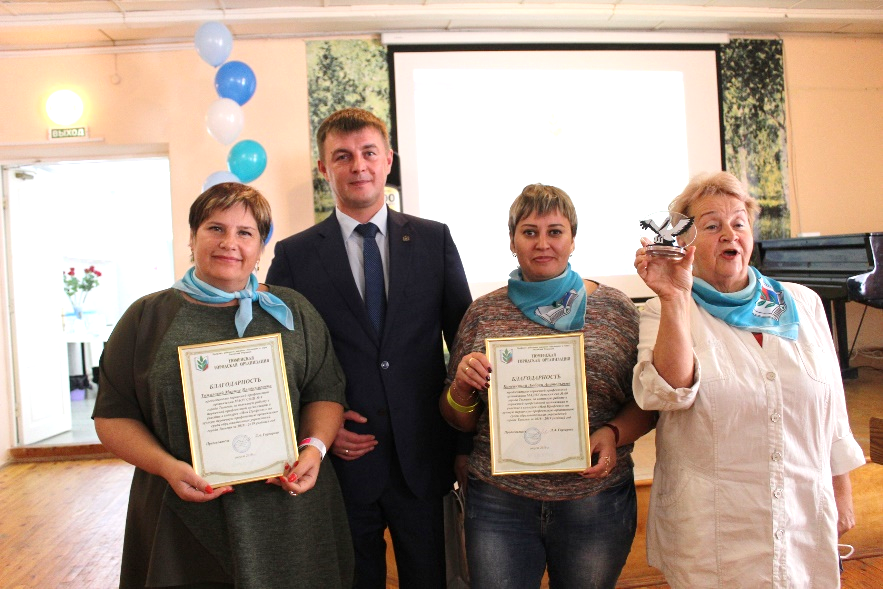 Номинации:
«За хорошую организацию работы ППО по вопросу «Охрана труда»    
                                                                                           МАДОУ ЦРР д/с № 123
«За хорошую организацию работы ППО по поддержке имиджа Профсоюза»                                          МАДОУ д/с № 118, МАОУ СОШ № 69
«Лучший  социальный  партнёр»    
            МАДОУ д/с № 134, МАОУ СОШ № 32
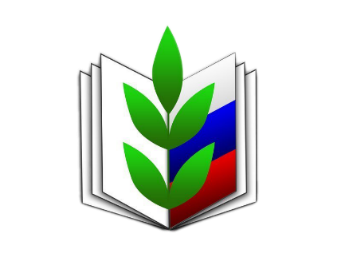 Профсоюз – территория возможностей
Социальное партнерство
Территориальное соглашение
Коллективные договоры
День Профсоюза
Мастер-классы
Клубы по интересам
Учёба профактива
«Правовой ликбез»
Учеба уполномоченных по охране труда
Информационное сопровождение
Сайт Тюменской городской организации
Группа ВКонтакте
Печатная продукция
Формирование корпоративной культуры
Оздоровление и отдых
Экскурсионно–образовательные маршруты
Коллективное посещение спектаклей, концертов, представлений
Школа молодого педагога
Форум молодых педагогов 
Слёт молодых педагогов «Вектор успеха 2.0»
Фестиваль педагогических идей
Совет ветеранов
Встречи «Дети войны – детям мира»
Спартакиада
День ГТО
Имидж Профсоюза
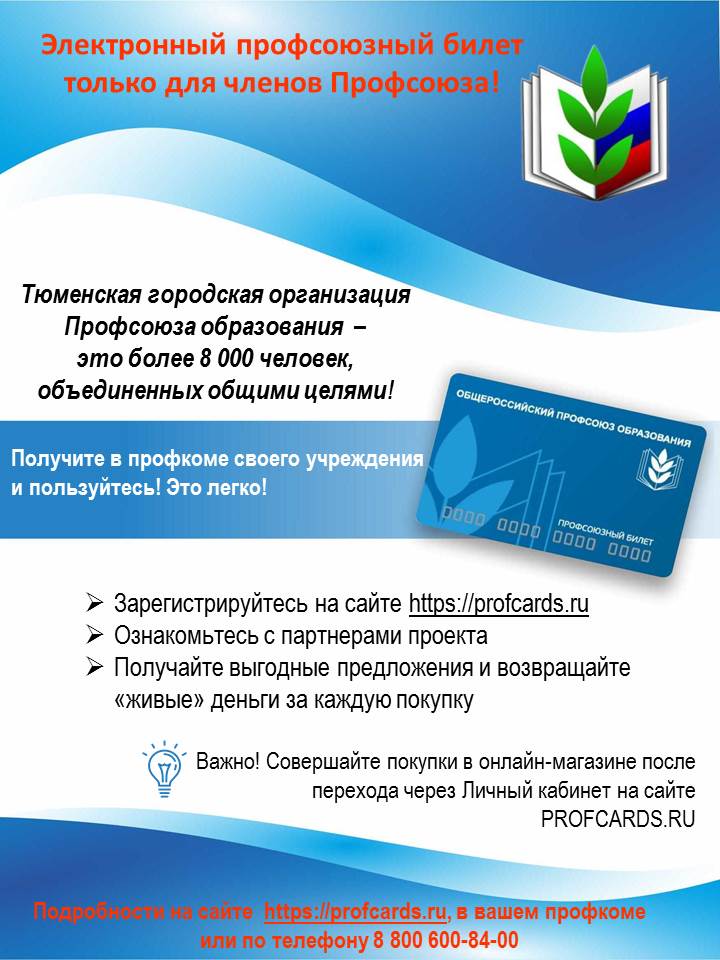 Более 650 онлайн магазинов
Бонус до 30% на Ваш счет
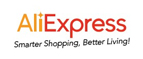 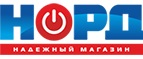 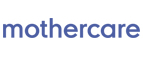 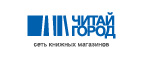 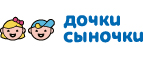 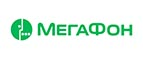 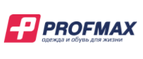 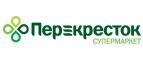 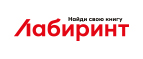 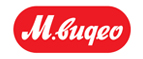 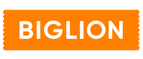 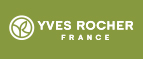 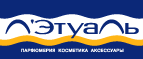 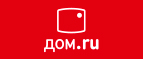 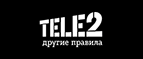 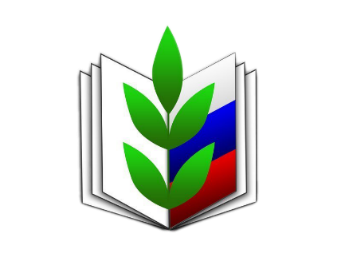 Социальное партнёрство
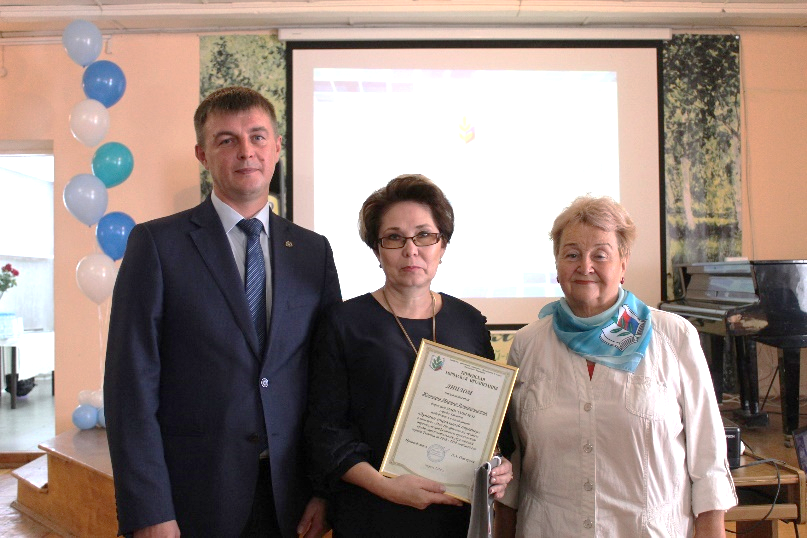 ОУ 65
ДОУ 172
ДО
ОУ 49
Образовательные организации – лучшие социальные партнёры:
ОУ 81
ДОУ 146
ИМЦ
ОУ 34
ОУ 70
ДОУ 135
ДОУ 36
ОУ 15
ОУ 69
ДОУ 134
ДОУ 50
ОУ  9
ОУ 89
ДОУ 127
ОУ 60
ДОУ 60
ОУ  5
ДОУ 123
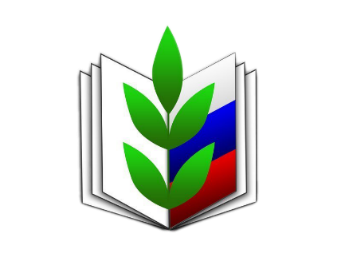 Социальное партнёрство
ПРИНЦИПЫ
СОЦИАЛЬНОГО ПАРТНЁРСТВА
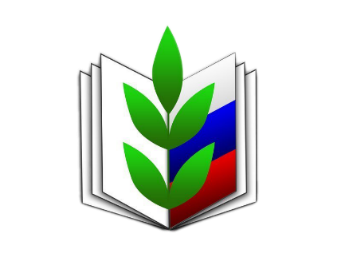 Учёба и работа с кадрами
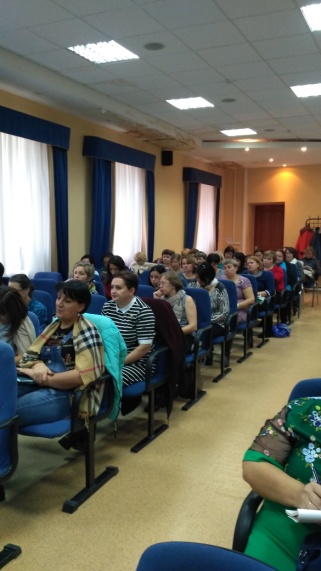 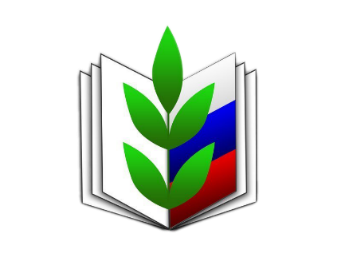 Молодёжь – наш стратегический выбор
Всероссийские мероприятия
 Международный форум «Кинопедагогика» 
 VI Всероссийский тренинг-лагерь по подготовке тренеров-лекторов Общероссийского Профсоюза образования «Школа тренеров»
 Московский городской Форум молодых педагогов и классных руководителей на тему «Современная школа – пространство становления личности»
Региональные мероприятия ТМО Профсоюза образования
 культурно-образовательный тур по заповедным местам России, посвящённый 205-летию М.Ю. Лермонтова
 семинар Совета молодых педагогов Тюменской области по теме «Конфликтология: первая помощь молодому учителю»
 межрегиональный образовательно-методический семинар молодых педагогов «Энергетика перемен»
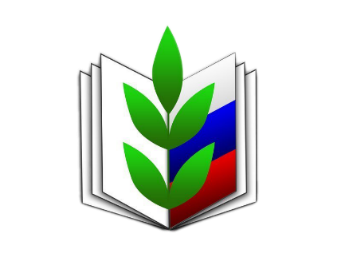 Молодёжь – наш стратегический выбор
Участие в региональных мероприятиях ТМООП Тюменский облсовпроф
 IX Молодежный профсоюзный слет Уральского федерального округа «УРА-2019»
 образовательно-методический семинар «Школа современного лидера» 
 VII форум молодежного профсоюзного актива Тюменской области «Активен я – активен профсоюз!»
Муниципальные мероприятия ТГО Профсоюза образования
 Слёт молодых педагогов «Вектор успеха 2.0»
 Городской Форум молодых педагогов «Люди, созидающие миры»
Конкурс молодых профессионалов «Фестиваль методических идей и проектов «Разбуди талант!»
 Бал молодых педагогов
 «Вальс на набережной»
Открытый урок под открытым небом «В 6 часов вечера после войны»
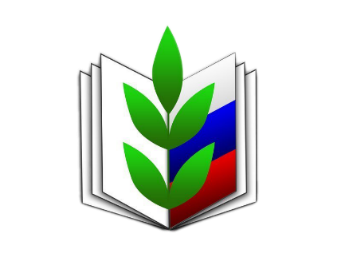 Ветераны - активная общественная сила
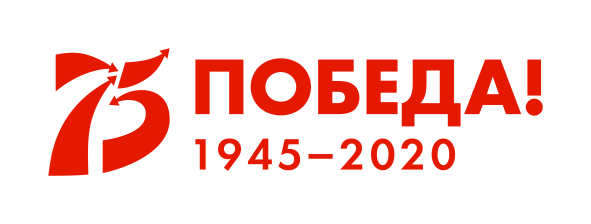 Областная патриотическая акция «Стена памяти» с проведением цикла интегрированных уроков «Память, хранимая тобой»
 Городская патриотическая акция «75 рассказов о войне»
 Конкурс на лучшую разработку экскурсии по теме: «Тюмень глазами школьников», посвященную 75-летию Победы в Великой Отечественной войне 1941-1945 гг.
 Фестиваль школьных музеев «Но помнит мир спасенный…»
 Дни открытых дверей школьных музеев и музейных комнат, проведение передвижных выставок в ОО города Тюмени
 Открытый урок под открытым небом «В шесть часов вечера после войны»
 Митинги памяти, возложение цветов к мемориальным и памятным доскам
 Общегородская акция «Белые журавли памяти»
 «Мой подарок ветерану» тимуровские рейды к ветеранам
Тюменская городская организация Профсоюза работников народного образования и науки РФ
Совет ветеранов Тюменской городской организации Профсоюза работников народного образования и науки РФ
Первичные ветеранские организации образовательных учреждений города Тюмени
Итоги работы в 2019
совещания  с председателями ветеранских организаций образовательных учреждений
работа  клубов по интересам: Клуб «Здоровьеград», Клуб «Учитель», Клуб ветеранов педагогического труда Калининского округа города Тюмени
представление опыта работы МАОУ СОШ №№ 9, 22, 48, 40, лицея № 34, гимназии № 16, МАДОУ д/с №№ 60, 134
рейды в образовательные учреждения по изучению вопросов  деятельности первичных ветеранских  организаций
творческая встреча с воспитанниками Дома социальной реабилитации семей и детей «Борки» АУ СОН ТО и ДПО «РСРЦН «Семья» «Дети мира – детям войны»
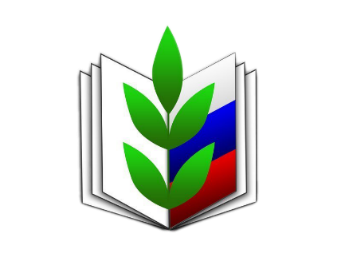 Повышение престижа
педагогической профессии
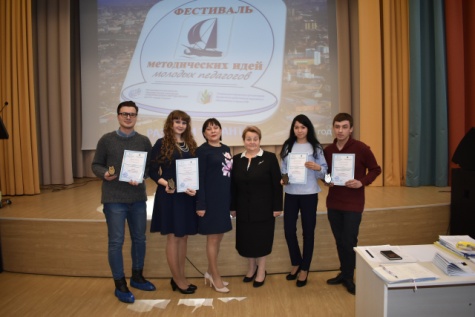 Всероссийская олимпиада «Мой первый учитель»
Бал молодых педагогов
Конкурс молодых профессионалов 
«Фестиваль методических идей и проектов «Разбуди талант!»
«Вальс на набережной»
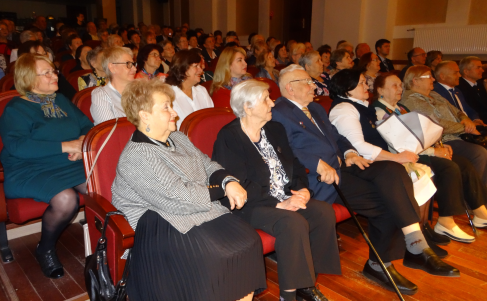 Фестиваль мастер-классов учителей-логопедов и учителей-дефектологов
Издание книги о педагогах участниках Великой Отечественной войны «Навечно в строю»
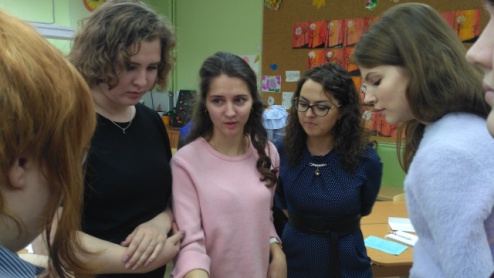 «Педагог года»
Встреча заслуженных учителей города Тюмени «Диалог поколений»
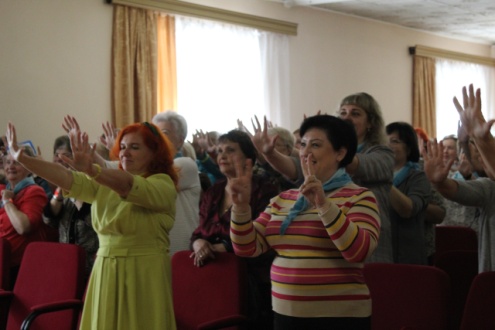 Участие в организации конкурсов профессионального мастерства
Имиджевые мероприятия
2
ПРЕДСТАВЛЕНИЯ
В ЦИРКЕ
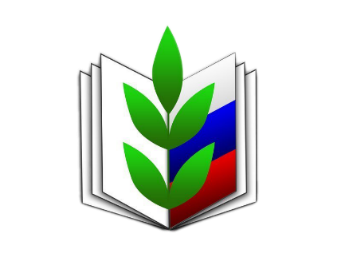 Социальное партнерство
с учреждениями культуры
6
ДЕТСКИХ СПЕКТАКЛЕЙ
8 СПЕКТАКЛЕЙ ДЛЯ ВЗРОСЛЫХ
9 КОНЦЕРТОВ
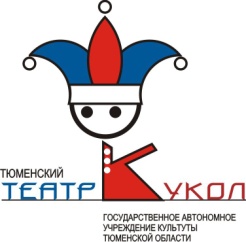 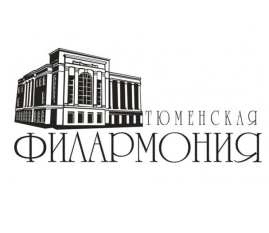 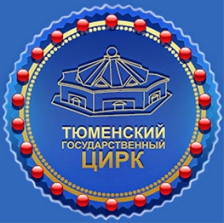 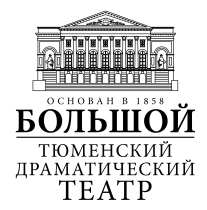 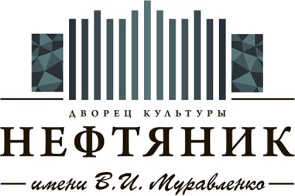 ЧЛЕНЫ ПРОФСОЮЗА ПРИОБРЕЛИ  БОЛЕЕ 11 ТЫСЯЧ БИЛЕТОВ ПО ЛЬГОТНЫМ ЦЕНАМ
Экономия для члена профсоюза в среднем составила 1 150 рублей за один билет
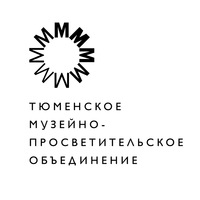 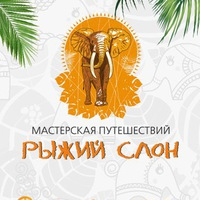 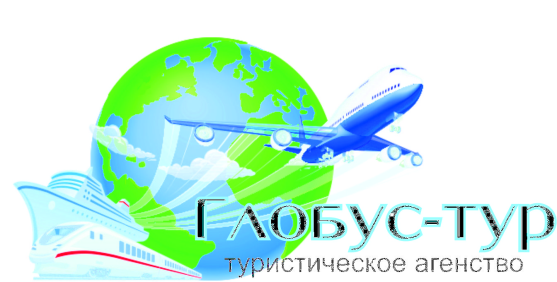 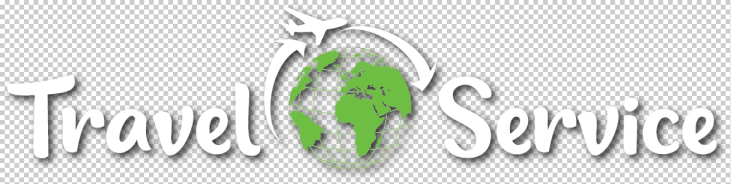 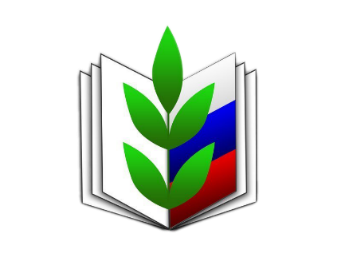 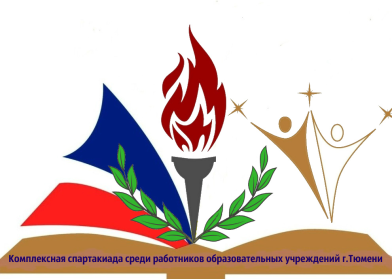 Спартакиада
2019 – 2020 учебный год
14 видов спорта ОУ 
10 видов спорта ДОУ
сдача норм ГТО
2018 – 2019 учебный год
14 видов спорта ОУ
6 видов спорта ДОУ
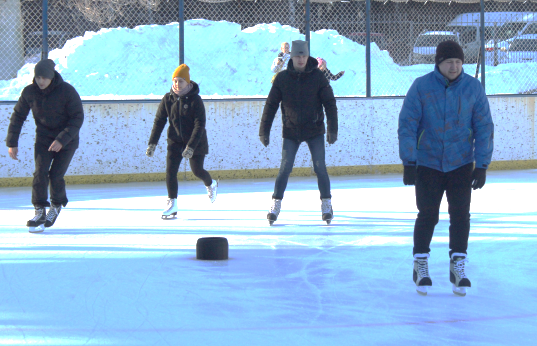 1 место
МАОУ СОШ № 48
МАДОУ д/с № 135
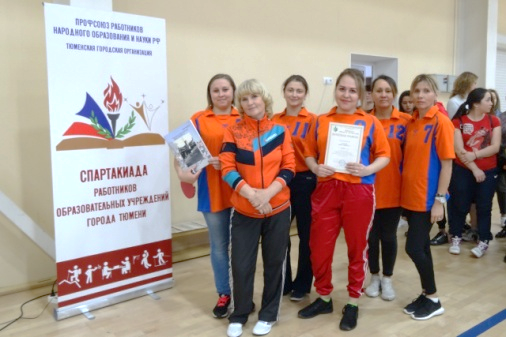 2 место
МАОУ СОШ № 67
МАДОУ д/с № 125
3 место
МАОУ СОШ № 5 
МАДОУ д/с № 87
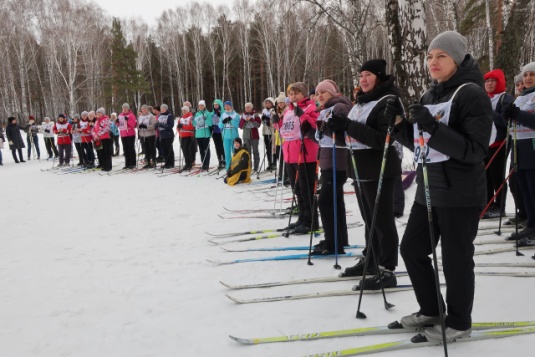 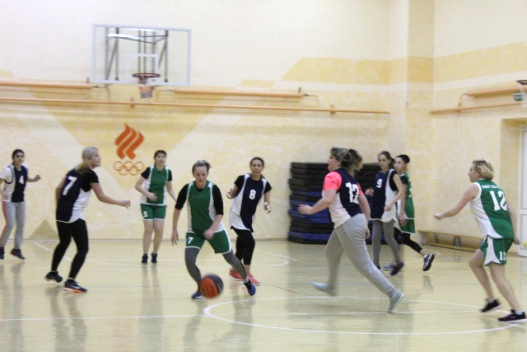 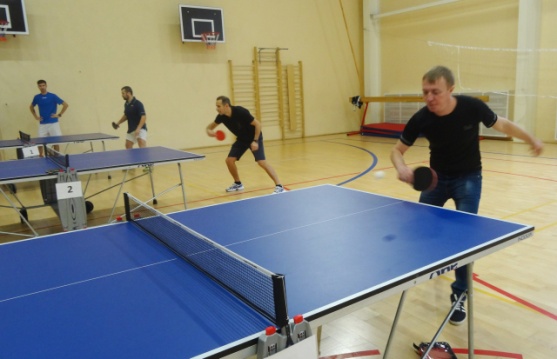 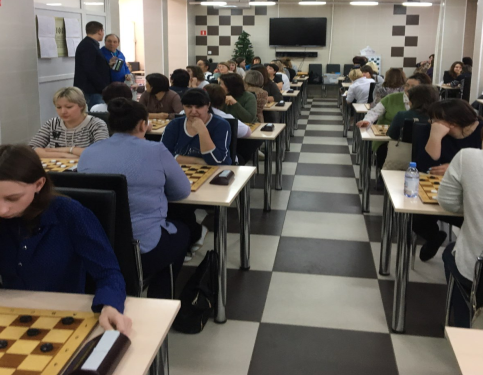 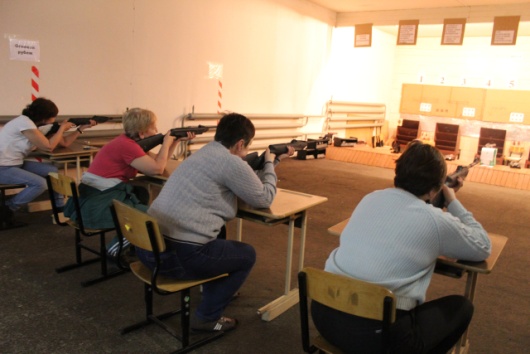 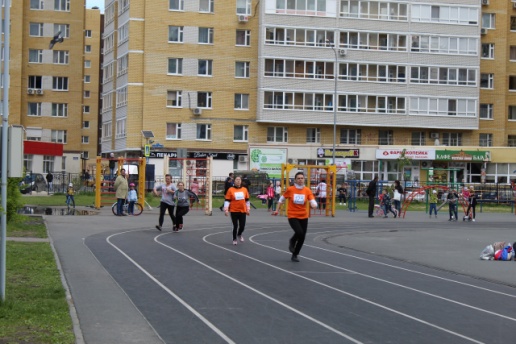 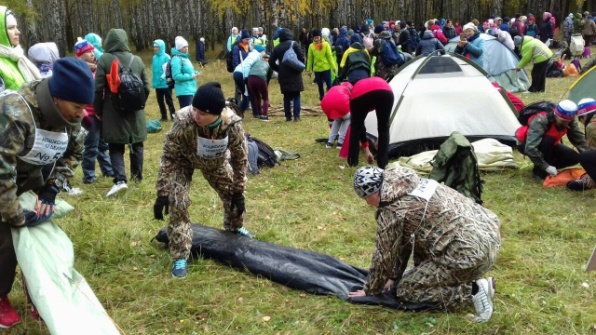 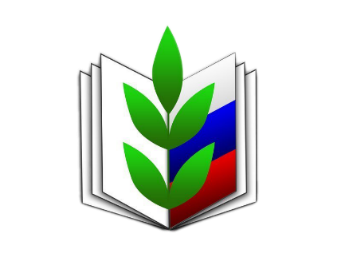 День Профсоюза
МАДОУ детский сад № 36
МАОУ СОШ № 9
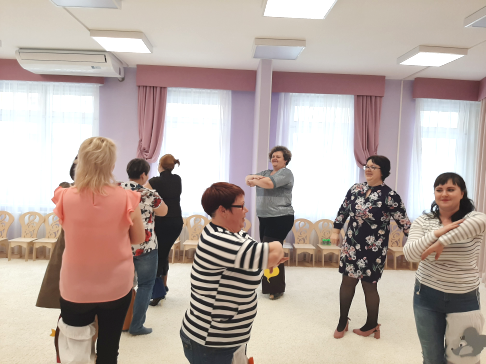 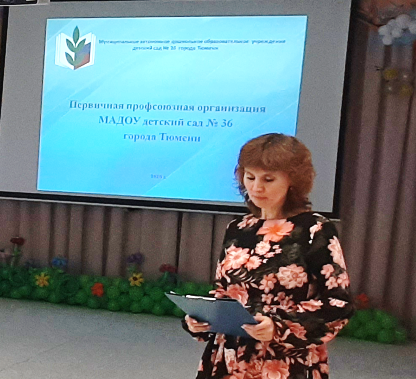 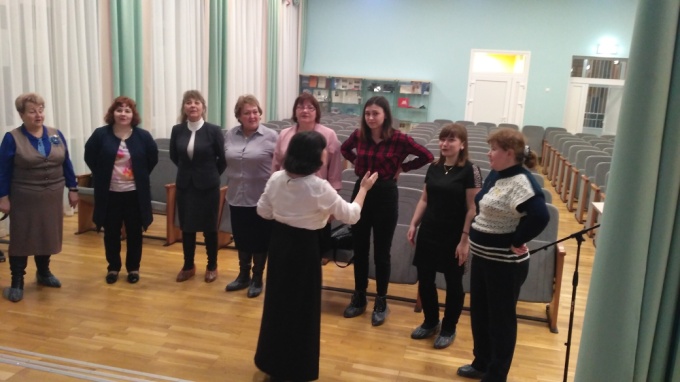 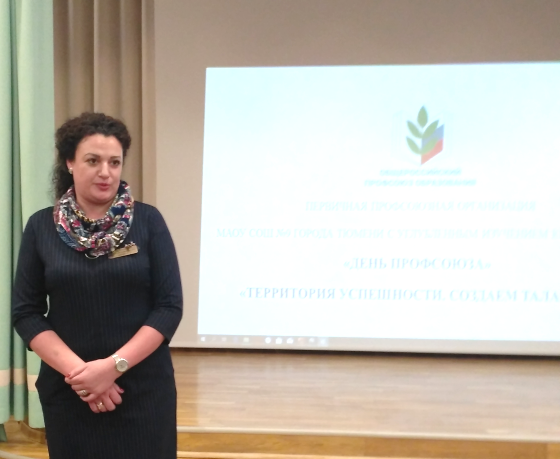 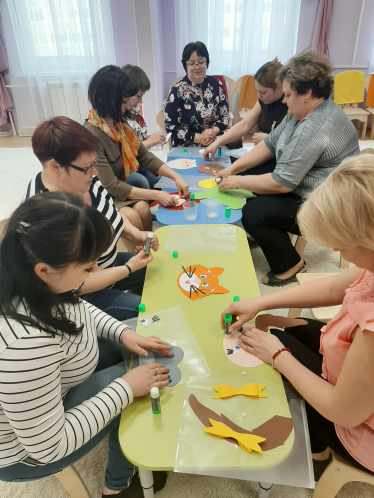 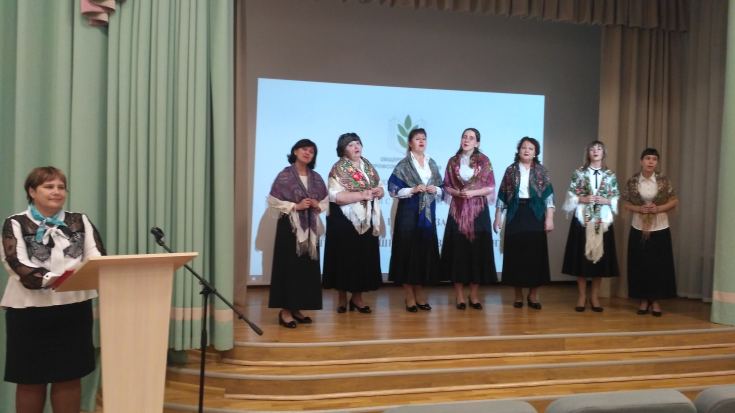 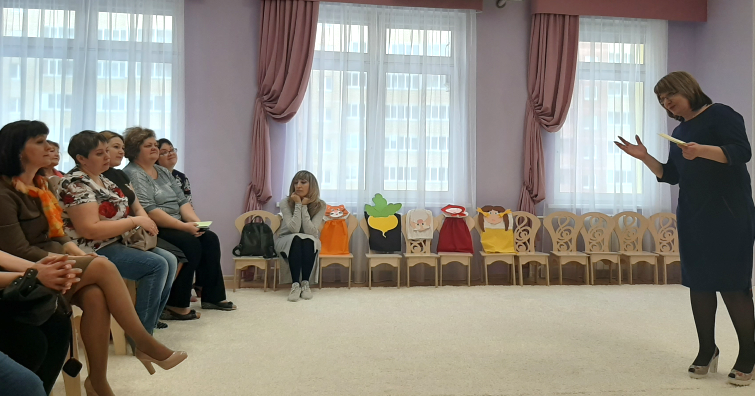 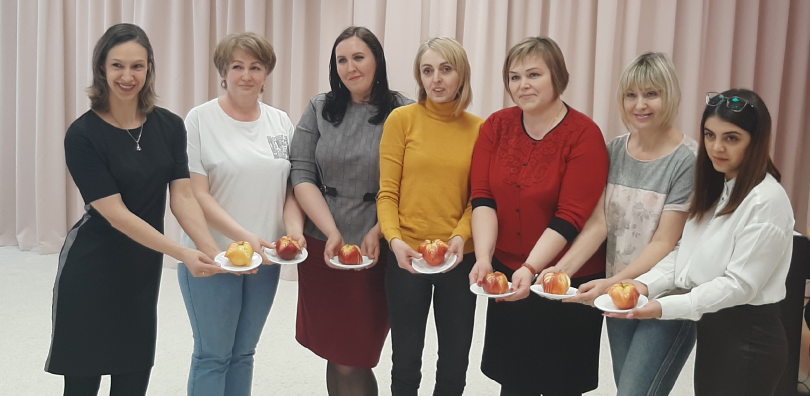 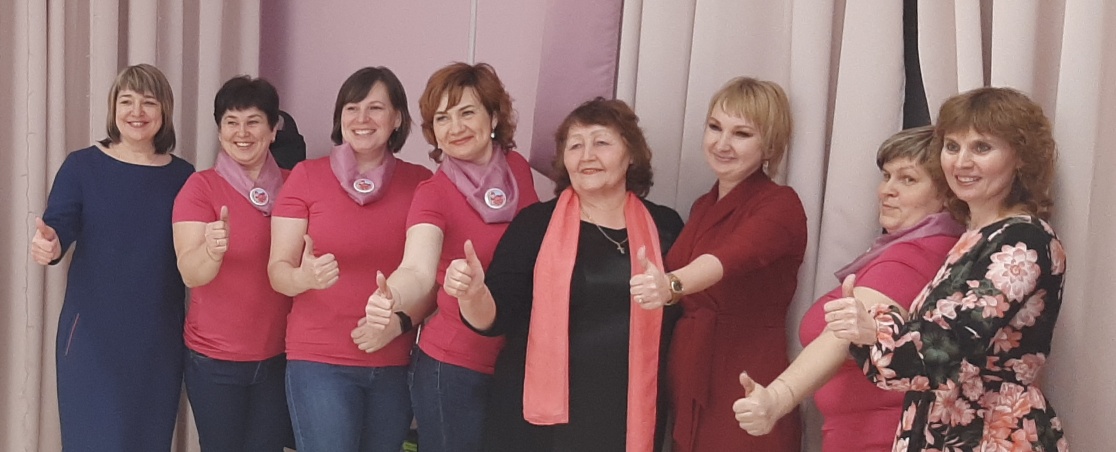 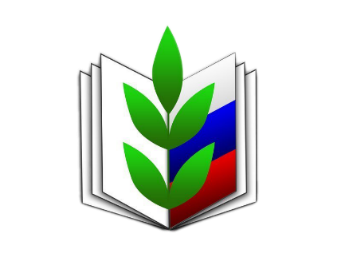 Фонд «Солидарность»
Основания для выплат материальной помощи членам Профсоюза
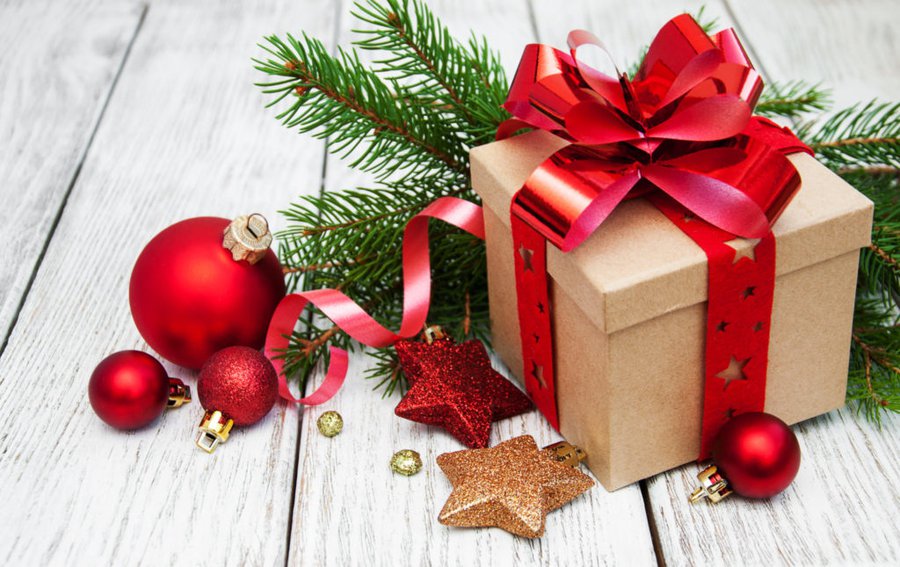 В 2019 году приобретено 7000 новогодних подарков для членов Профсоюза и их детей.
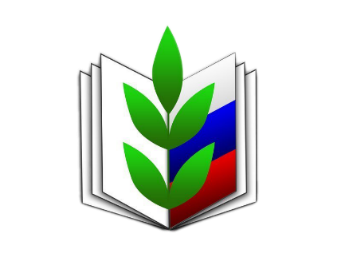 Оздоровление и отдых членов Профсоюза и их семей
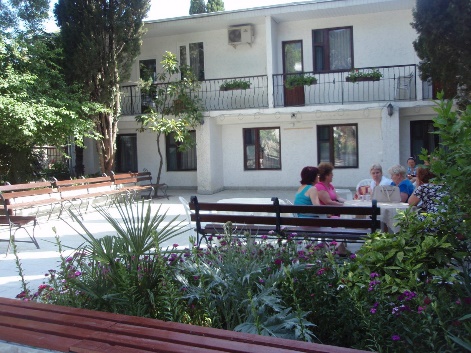 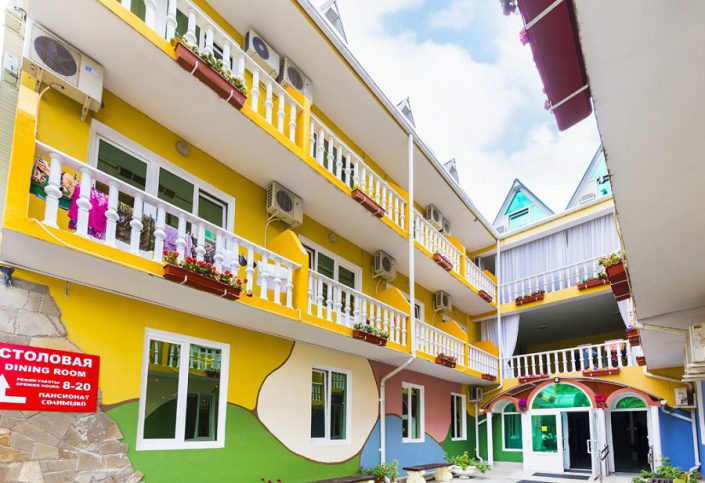 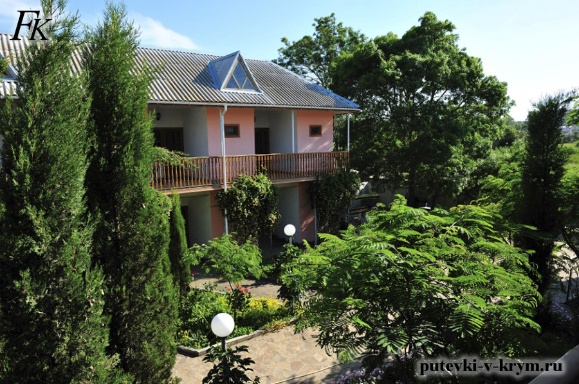 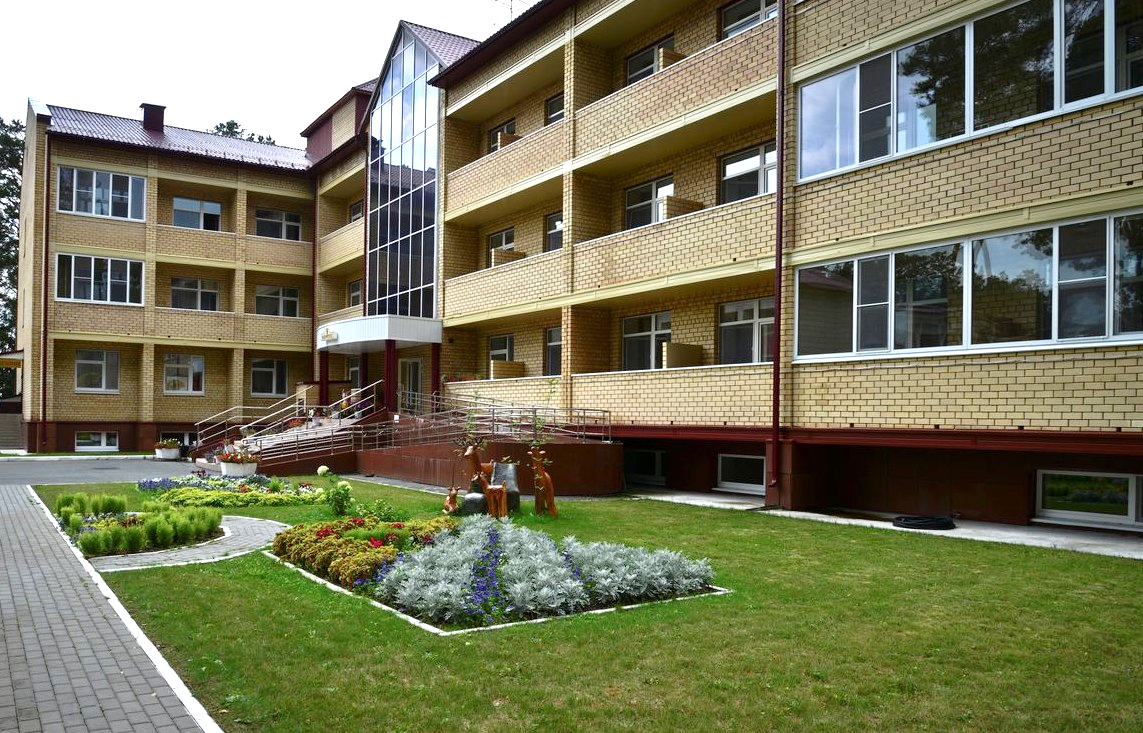 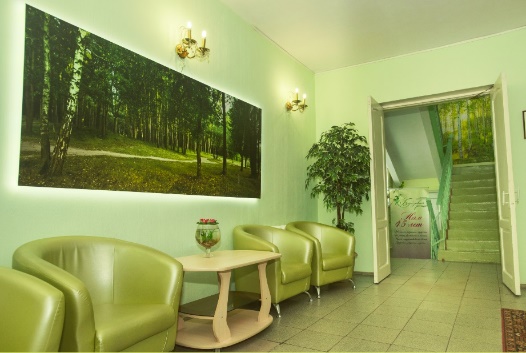 В 2019 году израсходовано  3 773 306 руб.
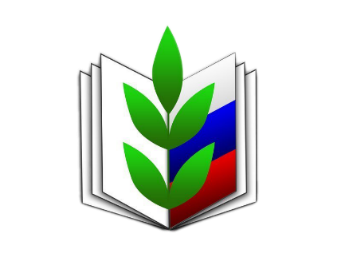 И
Н
Ф
О
Р
М
И
Р
О
В
А
Н
Н
О
С
Т
Ь

О
Т
К
Ы
Т
О
С
Т
Ь

П
У
Б
Л
И
Ч
Н
С
Т
Ь
Информационное сопровождение
Сайт
Группа в социальной сети «ВКонтакте»
* Блокноты.
               *  Буклеты.
Мессенджер Viber
Издания
Средства массовой информации
* Официальный сайт администрации города Тюмени. * ИА «Тюменская линия».* Официальный аккаунт Общероссийского Профсоюза образования.
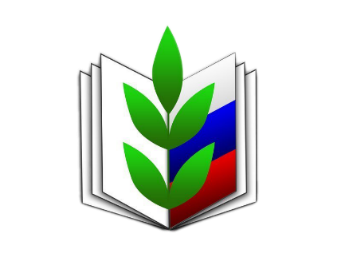 Задачи  на  2020 год
Организационное  и  кадровое  укрепление  Профсоюза.
Развитие  социального  партнёрства  как  надёжного  инструмента в  реализации  актуальных  задач  обновления  Профсоюза.
Обеспечение  здоровья  и  безопасных  условий  труда  работников  образовательных  учреждений.
Повышение  престижа  педагогической  профессии, участие  в  реализации  проекта  «Учитель  будущего».
Совершенствование  форм  и  методов  мотивационной  работы  с  использованием  проектного  управления  в  первичных  профсоюзных  организациях.